Hot Topics Affecting CreditorsIn Chapter 11 Bankruptcy Cases
Southern District of Texas Bankruptcy Bench Bar Conference
May 10, 2018
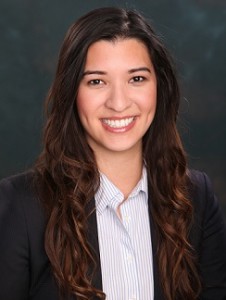 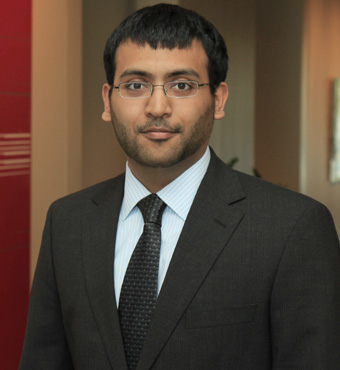 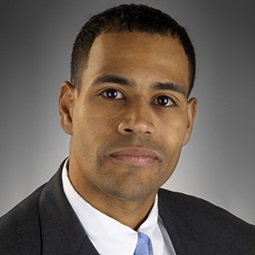 Kim Lewinski
Doré Law Group, P.C.
Arsalan Muhammad
Haynes and Boone, LLP
	Chris Lopez
Weil, Gotshal & Manges LLP
TOPICS
Make Whole Premiums
Make Wholes 101 – Hypothetical 
Relevant cases
Secured Financings
Transfers to Unrestricted Subsidiaries
M&M Lienholder Rights and Strategies
In re M&G USA Corporation et al.
DIP Financing/Cash Collateral
Carve Outs and Professional Fees
Chapter 11 Plans
Valuation date
Cramdown Interest Rates
Gifting
2
Make Wholes 101 – What are they?
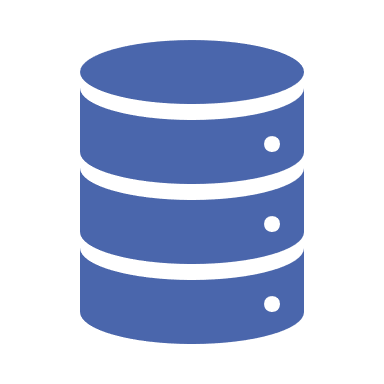 Definition:
“Make wholes” are contractual provisions found in indentures that typically allow a borrower to redeem or repay notes prior to maturity, but require the borrower to pay a lump sum that is derived from a formula based on the net present value of future coupon payments that will not be paid as a result of the early repayment.

Purpose:
The purpose of make wholes is to determine the rights of the  borrower and lender in the event the borrower determines that repaying a debt prematurely is the most economically efficient option.
3
Make Wholes 101 – Examples
4
In re MPM Silicones531 B.R. 321 (S.D.N.Y. 2015)
MPM issued certain Senior Lien Notes in 2010, with a maturity in 2020, & interest of 8.825% and 10%
Make Whole Provision:
[P]rior to October 15, 2015, the Issuer may redeem the [Senior Lien] Notes at its option, in whole at any time or in part from time to time ... at a redemption price equal to 100% of the principal amount of the [Senior Lien] Notes redeemed plus the Applicable Premium as of, and accrued and unpaid interest and Additional Interest, if any, to the applicable redemption date. (emphasis added)
Acceleration Provision:
Upon an event of default, “the principal of, premium, if any, and interest on all the [Senior Lien] Notes shall ipso facto become and be immediately due and payable.”
Plan provided that:
If the Senior Lien Holders voted in favor of the plan, “all outstanding principal and accrued interest on the Senior Lien Notes would be paid in cash to the Senior Lien Noteholders…. However, no make-whole premium would be allowed.” 
If the Senior Lien Holders voted against the plan, they would receive replacement notes with present value equal to the allowed claim, which could include the make whole, at the court’s discretion.
Make Wholes
5
Senior Lien Holders voted against the Plan
Court found: “The acceleration clause does not clearly and unambiguously call for the payment of the make-whole premium in the event of an acceleration of debt.”
The “premium, if any” language was “not sufficient to create an unambiguous right to a make-whole payment. Courts allowing make whole payments under these circumstances have largely required the contract to provide explicitly for a make-whole premium in the event of an acceleration of debt or a default.” 
Affirmed by the Second Circuit.
In re MPM SiliconesSDNY Ruling
6
Energy Futures842 F.3d 247 (3d Cir. 2016)
Make Wholes
7
Energy FuturesPostpetition – Bankruptcy Court
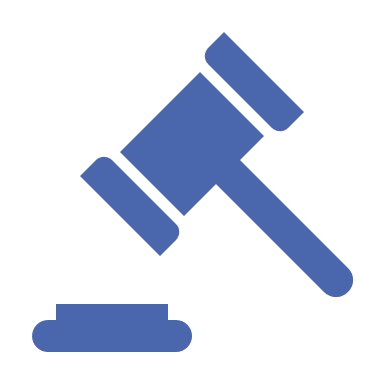 First Lien Trustee filed an adversary in May 2014 seeking a declaratory judgment that the make whole was due on the First Lien.
In March 2015, Energy Futures similarly refinanced  a portion of the Second Lien without make whole.
The Bankruptcy Court later ruled that the make whole was not payable, and the District Court affirmed regarding both the First Lien and Second Lien.
Make Wholes
8
Energy FuturesThird Circuit – First Lien
First Lien – Third Circuit focused first on the redemption language in the make whole provision of First Lien Indenture
Payment of the make whole was due upon “redemption,” which it defined under state law to include the refinancing transaction
Redemption was “voluntary” as the chapter 11 petitions were “voluntary,” and Energy Futures could have reinstated the First Lien as part of the plan
Third Circuit stated that the acceleration language did not preclude payment of the make whole, and the provisions should not be read as “different pathways”
“Rather than ‘different pathways’ together they form the map to guide the parties through a post-acceleration redemption.”
Second Lien – the First Lien provisions relying on redemption requiring make whole apply, and in any event, the Second Lien Indenture language provides that upon acceleration, the make whole is due – specifically “premium, if any” was found to include the “Applicable Premium”
Make Wholes
9
Ultra Petroleum(Bankr. S.D. Tex. Sept. 21, 2017)
Ultra issued a series of unsecured Notes, totaling approximately $1.46 billion pursuant to Note Agreement and supplements in 2008, 2009 and 2010
Make Whole provision:
Ultra “may, at its option, upon notice . . . prepay . . .one or more series or tranches of fixed rate Notes . . . at 100% of the principal amount so prepaid, plus the Make-Whole Amount determined for the prepayment date . . . .”
Make Whole Amount is defined as “an amount equal to the excess, if any, of the Discounted Value of the Remaining Scheduled Payments with respect to the Called Principal of such fixed rate Note over the amount of such Called Principal . . . .”
Acceleration provision:
“all the Notes then outstanding shall automatically become immediately due and payable.”
“In the event that any of the Notes become due under the Note Agreement, those Notes ‘mature and the entire unpaid principal amount of such Notes, plus . . . all accrued and unpaid interest thereon . . . [and] any applicable Make-Whole Amount determined in respect of such principal amount (to the full extent permitted by applicable law) . . . shall all be immediately due and payable . . . .’”
Make Wholes
10
Ultra Petroleum
Plan provided that unsecured claims would be paid in full, and, therefore, Noteholders were unimpaired under Section 1124(a)(1) of the Bankruptcy Code and presumed to accept the Plan
Unsecured Noteholders’ Committee objected to confirmation on the grounds that Ultra must pay the Make Whole and the postpetition interest on the notes at default rates for the Noteholders to be “unimpaired” under the Plan
Ultra asserted that the Make Whole should be disallowed as (1) unmatured interest not payable under Section 502(b)(2) of the Bankruptcy Code, and (2) unenforceable liquidated damages under state law; and postpetition interest should be under Federal Judgment Rate not default rate 
Plan confirmed on March 14, 2017
11
Ultra PetroleumBankruptcy – Make Whole + (Default Interest)?
Judge Isgur found that the Make Whole was enforceable as a liquidated damages provision under New York law. 
Acceleration of the debt occurred on Petition Date, including the make whole. The time between the Petition Date and the payment necessitated interest payments at the default rate.
Make Wholes
12
Ultra PetroleumBankruptcy – Unimpaired?
Section 502(b)(2) disallows claims for unmatured interest.  Ultra proposed that the Make Whole was unmatured interest
Judge Isgur stated that the extent of a discharge is governed by the terms of a confirmed plan, and the Ultra plan provided that the Noteholders’ claims were not impaired and shall be paid as if unimpaired under section 1124(a)(1):
“leaves unaltered the legal, equitable, and contractual right to which such claim or interest entitles the holder of such claim or interest”
Make whole amount was $201m
Contractual default postpetition interest was $186m
Appeals briefing is complete and there is a request from the parties for oral arguments
Make Wholes
13
Cobalt International Energy Update:  Section 1124(a)(2) of the Bankruptcy Code
14
Secured Financing: Unrestricted Subsidiaries
15
Secured Financing:Unrestricted Subsidiaries
16
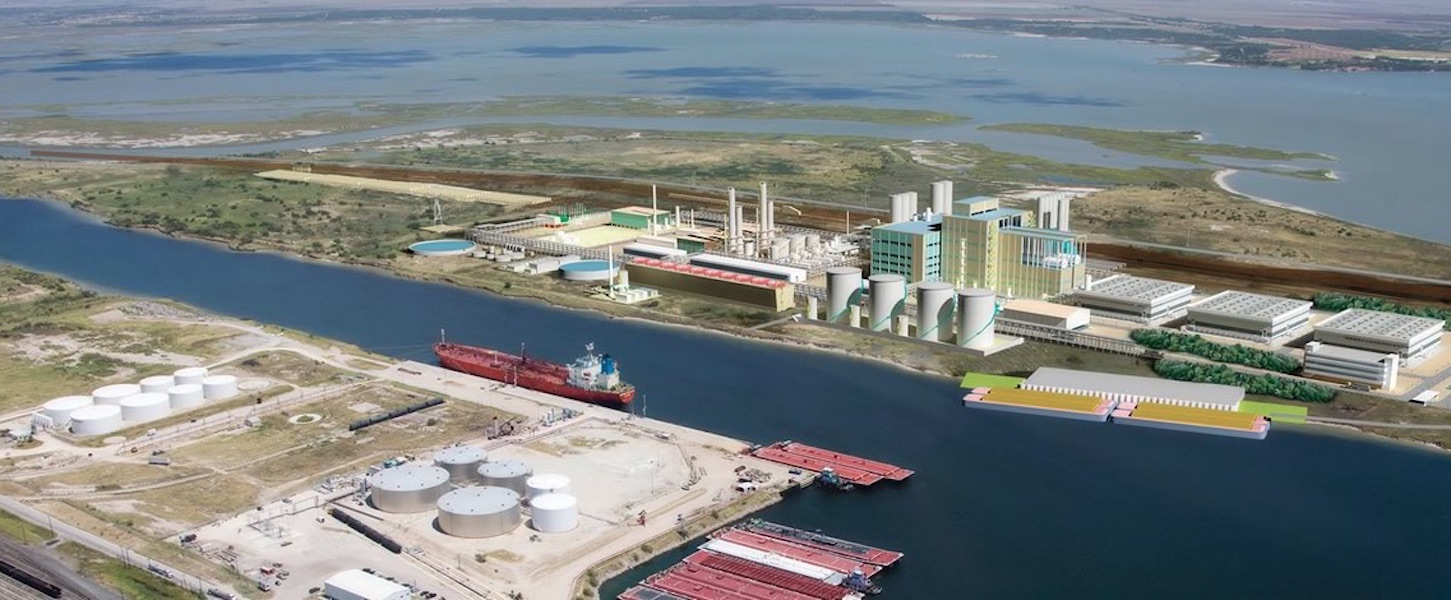 M&M Lienholder Rights & Strategies
In re M&G USA Corporation, et al.
17
In re M&G USA Corp., et al.Case No. 17-12307Bankr. D. Del.
18
M&M Lienholder Takeaways
19
DIP Financing/Cash Collateral:Carve Out and Committee Fees
Section 1129(a)(9)(A) requires that, unless otherwise agreed, each administrative claimant must receive cash equal to the allowed amount of its claim on the effective date of the plan

Includes allowed professional fees of official committees incurred in investigating secured lenders’ liens and claims
20
DIP Financing/Cash Collateral:Carve Out and Committee Fees
In re Molycorp, Inc., 562 B.R. 67 (Bankr. D. Del. 2017)
Carve-out provision in a DIP financing order did not constitute a limit on the fees and expenses payable to professionals retained by a creditor’s committee
Court overruled objections by the DIP lender, who argued that a negotiated carve-out in the DIP order should serve as a cap on the Committee professionals’ compensation
Court held the debtors had confirmed a plan of reorganization and thus section 1129(a)(9)(A) applied
In re Cobalt International Energy, Inc., 17-36709 (Bankr. S.D. Tex.) (MI)
At a January 25, 2018 cash collateral hearing, Judge Isgur stated that a cap on investigation fees in a cash collateral order was permissible
But allowed creditors’ committee professional fees are administrative expenses that must be paid to confirm a chapter 11 plan 
In re Toys “R” Us Inc., 17-34655 (Bankr. E.D. Va.) 
On March 15, 2018 the debtors announced intention to wind down all U.S. operations and a proposed bifurcation of administrative claims
Professional fees projected to exceed DIP budget caps
21
Chapter 11 Plan:  Valuation Date
Houston Sportsnet Finance, L.L.C. v. Houston Astros, L.L.C. 
(In re Houston Regional Sports Network, L.P.), 886 F.3d 523 (5th Cir. 2018):
A bankruptcy court is not required to use either the petition date or the effective date for purposes of conducting a valuation
A bankruptcy court has the flexibility to select the valuation date so long as it takes into account the purpose of the valuation and the proposed use or disposition of the collateral at issue
Fifth Circuit had no issue with Judge Isgur using the petition date for valuation purposes, but remanded because “[t]he Agreement must be valued in light of the Plan, without recourse to hypothetical situations which are neither proposed nor likely in this Chapter 11 cram-down”
22
Chapter 11 Plan:  Valuation Date
HRSN involved a valuation for a chapter 11 cram down plan
Does the flexible approach apply to Section 506(a) valuation in non-cram down situations?
23
Chapter 11 Plan: Cramdown Interest Rate
In the Context of Chapter 11 Plans, There is a Split of Authority on the Process to Determine a Cramdown Interest Rate for a Dissenting Secured Creditor Class

Split based on differing interpretations of the famous footnote 14 in Till v. SCS Credit Corp., 541 U.S. 465 (2004) 
Formula method or 
Efficient market test then, if none exists, Formula Method
Because every cramdown loan is imposed by a court over the objection of the secured creditor, there is no free market of willing cramdown lenders. Interestingly, the same is not true in the Chapter 11 context, as numerous lenders advertise financing for Chapter 11 debtors in possession. . . Thus, when picking a cramdown rate in a Chapter 11 case, it might make sense to ask what rate an efficient market would produce.
24
Chapter 11 Plan:  Cramdown Interest Rate
Sixth Circuit held that cramdown rates in chapter 11 should be calculated using the formula method only where no “efficient market rate” exists:
In re American HomePatient, Inc., 420 F.3d 559, 568 (6th Cir. 2005)

In re Texas Grand Prairie Hotel Realty, L.L.C., 710 F.3d 324 (5th Cir. 2013), the Fifth Circuit affirmed a bankruptcy court confirmation order applying the formula method
Fifth Circuit did not adopt two-step approach or direct use of formula method
Parties agreed on application of prime-plus formula method
“Efficient market” for financing exists in chapter 11 only if the market offers a loan with a “term, size, and collateral comparable to the forced loan contemplated under the cramdown plan”

In re LMR, LLC, 469 B.R. 410 (Bankr. W.D. Tex. 2013), Judge Mott applied the formula method to a cramdown chapter 11 plan 
Recognized cases applying the two-step approach and, assuming applicable, held no efficient market
25
Chapter 11 Plan:  Cramdown Interest Rate
In re MPM Silicones, L.L.C., 874 F.3d 787 (2d. Cir. 2017)
The Second Circuit overruled lower courts and adopted the Sixth Circuit two-step approach (i) first inquiring whether there is an efficient market and (ii) if there is no such market, applying the formula method

The Second Circuit noted that the Fifth Circuit in In re Texas Grand Prairie Hotel Realty, L.L.C. held that markets for financing are efficient:
If “[t]hey offer a loan with a term, size and collateral comparable to the forced loan contemplated under the cramdown plan” 
Second Circuit cites to testimony of experts arguing an efficient market may have existed for replacement notes at issue

The Second Circuit remanded on issue of whether an efficient market exists
26
Chapter 11 Plan:  Cramdown Interest Rate
27
Chapter 11 Plan: Gifting
In re Nuverra Environmental Solutions, Case No. 17-10949 (Bankr. D. Del. 2017)
Chapter 11 plan separately classified 2 classes of unsecured creditors:   
a business and trade class 
an unsecured noteholder class 

Business and trade class received a distribution in the form of a gift from secured creditors that rendered the class unimpaired (100% recovery)

Unsecured noteholders received no gift and an estimated 1% recovery on account of notes claims
28
Chapter 11 Plan: Gifting
Debtors stressed difference between vertical gifting and horizontal gifting
Vertical gifting:  gifting to a junior class of creditors (or equity holders) 







Horizontal gifting: gifting among similarly-situated creditors of equal priority
Secured Creditor
Gift
Unsecured Creditor
Junior Creditor/Equity
No Gift
Gift
Secured Creditor
Noteholder
Trade Creditor
29
Chapter 11 Plan: Gifting
In re Nuverra Environmental Solutions, Case No. 17-10949 (Bankr. D. Del. 2017)
Bankruptcy court confirmed the chapter 11 plan.  
Court held that the proposed gifting created a rebuttable presumption of unfair discrimination 
Citing factors from Bruce A. Markell, A New Perspective on Unfair Discrimination in Chapter 11, 72 Am. Bankr. L.J. 227 (1998) (the “Markell Test”)
Rebuttable presumption overcome because classification scheme was necessary to foster reorganization and maintain ongoing business relationships with business and trade creditors
Plan did not violate the absolute priority rule because no junior creditor receiving a gift – no vertical gifting
Matter on appeal to the Delaware District Court

WHAT DOES THIS HAVE TO DO WITH THE SOUTHERN DISTRICT OF TEXAS?
30
Chapter 11 Plan: Gifting
In re Sentry Operating Co. of Texas, Inc., 264 B.R. 850 (Bankr. S.D. Tex. 2001)
Judge Wesley Steen denied confirmation of chapter 11 plan 
Plan proposed by secured creditor/proposed purchaser of substantial debtor assets and debtors to pay a class of unsecured trade claims in full via horizontal gift
Class of  “other unsecured creditors” to receive no gift and estimated 1% recovery
Court held that the proposed gifting created a rebuttable presumption of unfair discrimination citing the Markell Test
Rebuttable presumption not overcome because secured creditor/plan proponent was controlled by a competitor of the debtors, and a significant portion of trade claims to be paid in full were to parties with “whom [the secured lender’s] parent does substantial business”
Can a debtor confirm a horizontal gifting plan in the S.D. Tex. without the conflict of interest issues in Sentry?
31
Final Thoughts
32